GSC704 Getting Listed (on the Calendar)
BlackPug Basics for your District (or Council Committee / Program)
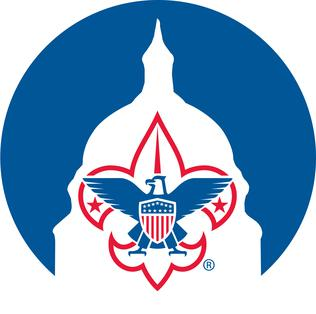 National Capital Area Council
#ScoutingAtHome
Who is Lynn?
Seneca District, Webmaster
Seneca District, Assistant Cub Scout Roundtable Commissioner
Scouting family with two Eagle Scouts
Registered Scouting leader since 1994

Lynn Hamilton
Ping in Basecamp or Email: lynn.hamilton5@comcast.net
Cell: 301-758-1085
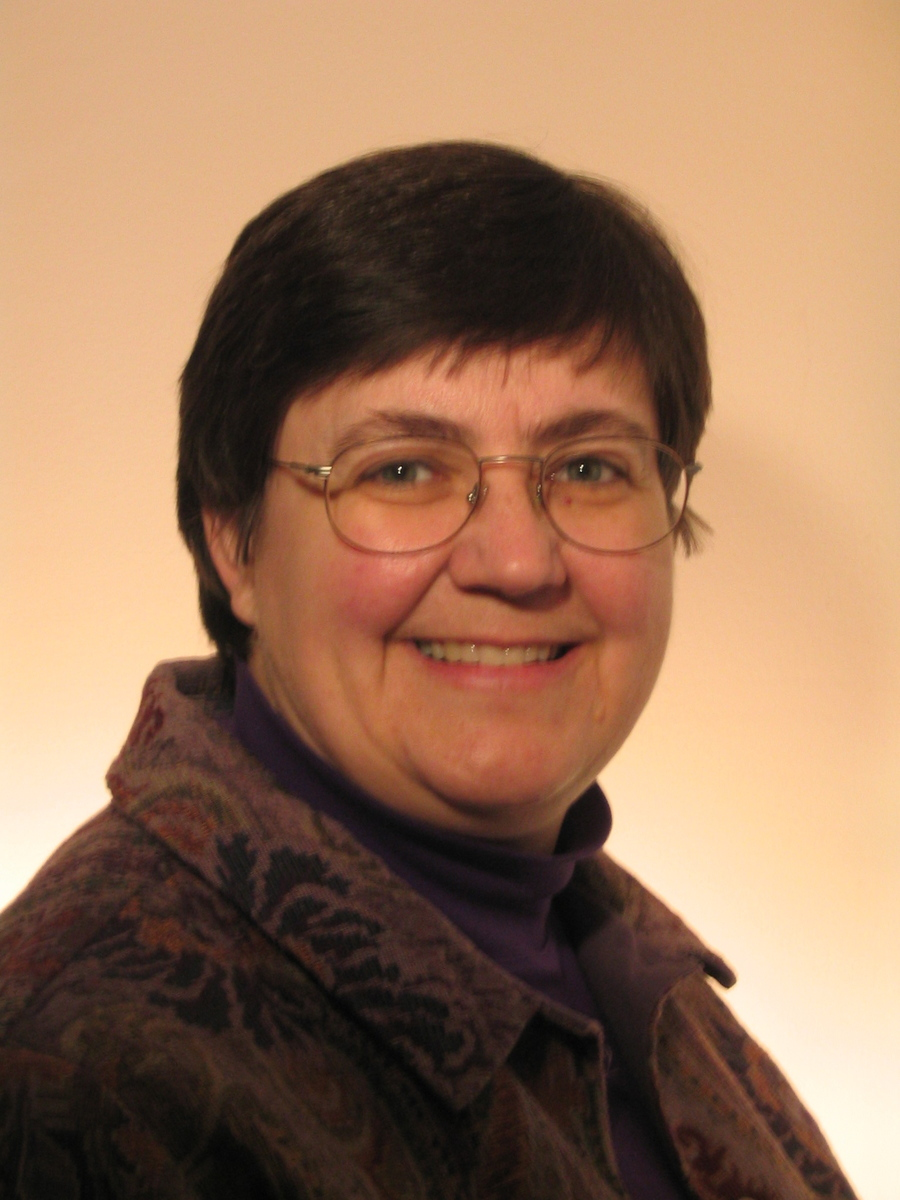 Today’s Agenda
What is BlackPug?
Why are we using it? 
Getting Started
Open Q&A
Reporting Favorites for reference
What is BlackPug?
https://247scouting.com/

Anything that collects money at district or NCAC level must use BlackPug.

If you want to play without touching real world?
https://demo.247scouting.com/
Why are we using it?
What goes in BlackPug?
Money collecting events
Calendar items (select between basecamp or BP)
Schedule of your “not-all-the-world-is-invited” meetings
Getting Started
Contact to get BlackPug access
Cynthia Griffiths – Chief Communications Officer 
Cynthia.Griffiths@Scouting.org
Lynn Hamilton – BlackPug instructor/Seneca Webmaster
Lynn.hamilton5@comcast.net
Diana Medina
Diana.Medina@scouting.org
Reporting Favorites
These are my personal favorites
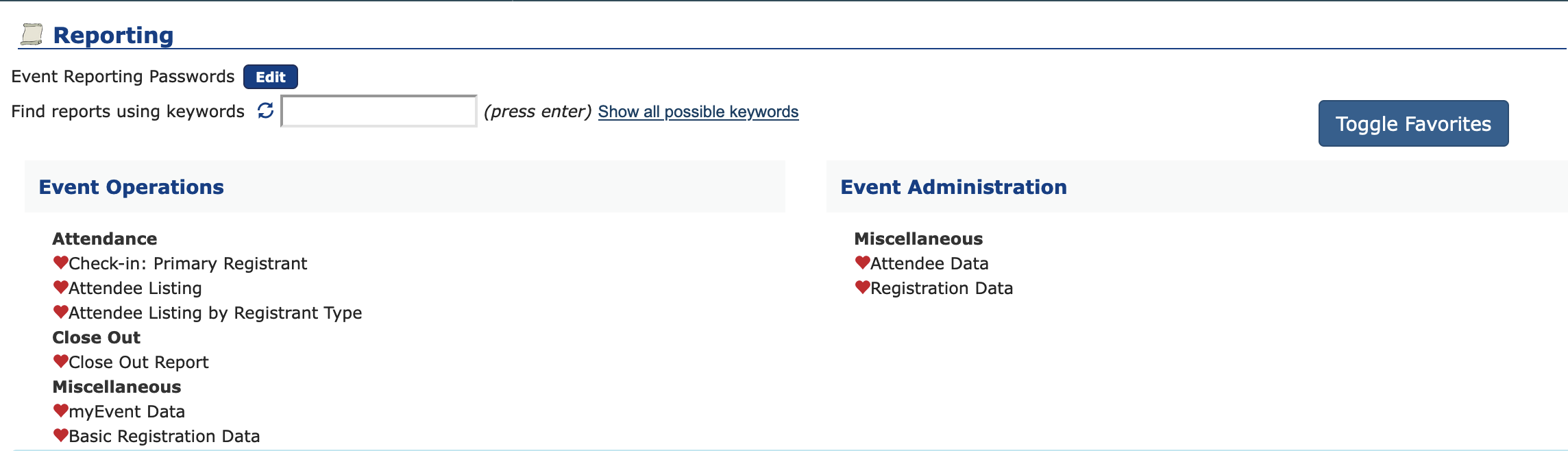 Thank You.
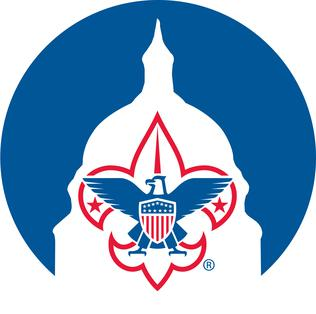 National Capital Area Council 
#ScoutingAtHome